Спасение буквы «Б»
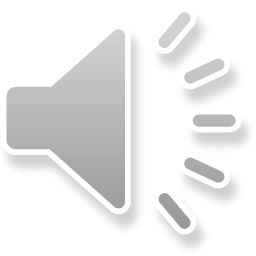 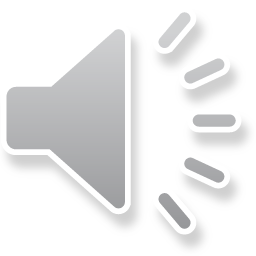 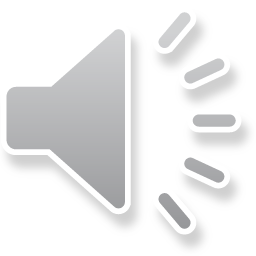 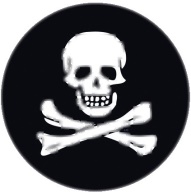 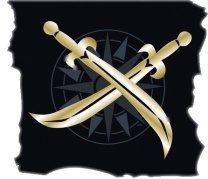 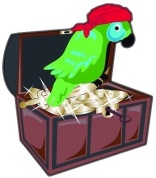